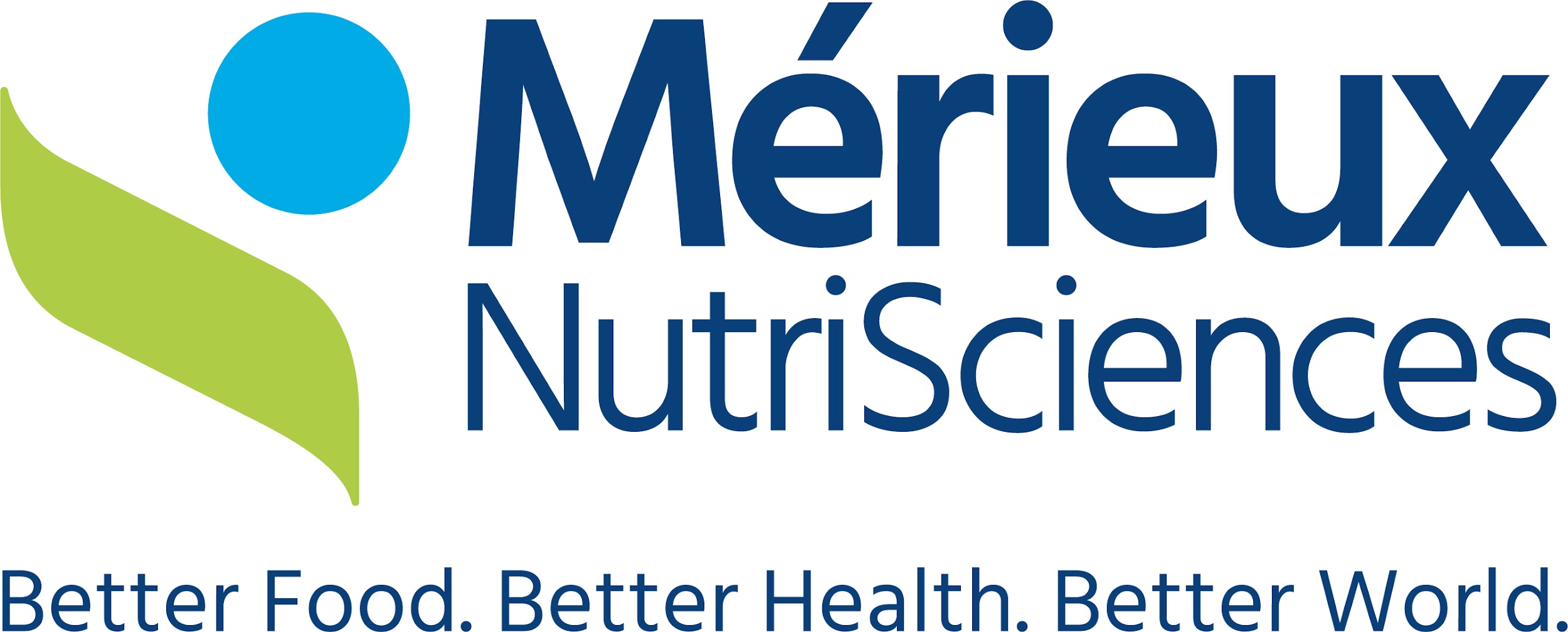 Food Allergens – Protecting Allergic Consumers and Preventing Recalls
January 27, 2022
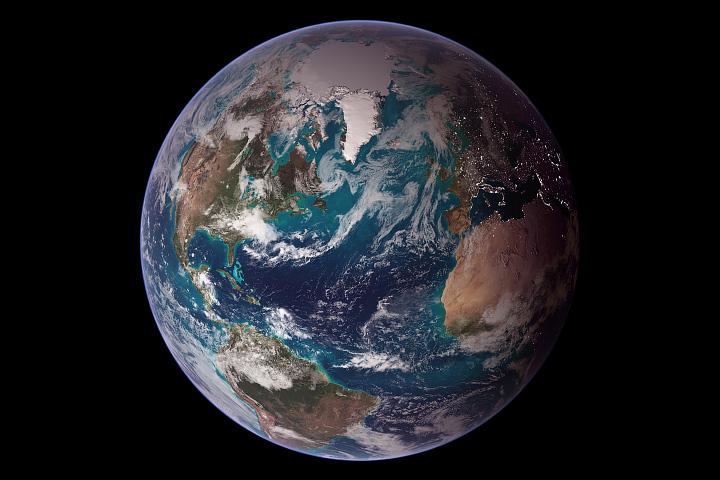 AGENDA
Global Allergen Overview
US Faster Act & Sesame Seeds
Preventive Controls for Allergens
Choose a Breakout Session:
Preventive Controls at the Site
Labeling Preventive Controls
Allergen Testing & Training
MXNS leads Breakout Recap 
SQF leads Trivia Game
2
“Emerging” Allergens & Prevalence Research
Current U.S. “Big Eight”
Allergens Regulated outside US:
Sesame (0.2%)
Mustard 
Triticale
Cereals with Gluten
Buckwheat 	
Celery 	
Lupin 	
Bee Pollen/ Propolis 	
Royal Jelly 		
Mango 		
Peach 		
Pork 		
Tomato
Peanut (2.2%)	
Milk (1.9%)
Shellfish (1.3%)
Tree nuts  (1.2%)
Egg (0.9%)
Fish (0.6%)
Wheat (0.5%)
Soy (0.5%)
U.S. Prevalence Data References:
Gupta RS, et al. Prevalence and Severity of Food Allergies Among US Adults. JAMA Network https://jamanetwork.com/journals/jamanetworkopen/fullarticle/2720064
Warren CM, Chadha et all, Prevalence and Severity of Sesame Allergy in the United States. JAMA Network https://jamanetwork.com/journals/jamanetworkopen/fullarticle/2740786?resultClick=3
Sesame recently added by U.S. Congress Faster Act
Public Law No: 117-11 (04/23/2021)
Insert “sesame” as a major food allergen in the FD&C Act Section 201(qq)(1)
Applies to any food introduced into interstate commerce on or after January 1, 2023
Health & Human Services must report to Congress in 18 months on:
Prevalence and severity of food allergies
Development of food allergy diagnostics
Prevention of the onset of food allergies
Reduction of the risk of living with food allergies
Development of new therapies to prevent, treat, cure and manage food allergies
Recommendations for the evidence-based modification of the list of major food allergens
Reference: https://www.congress.gov/bill/117th-congress/senate-bill/578/text/pl?overview=closed
Globally Sesame Regulated as a Major Allergen in 30 Other Countries
Canada
European Union (12 Countries)
Australia
New Zealand
Taiwan
GSO – Saudi Arabia, UAE, Oman, Qatar, Yemen (5) 
Iceland
Liechtenstein
North Macedonia 	
Norway 	
Switzerland 	
Sweden 	
Scotland 	
Ukraine 	
Turkey
5
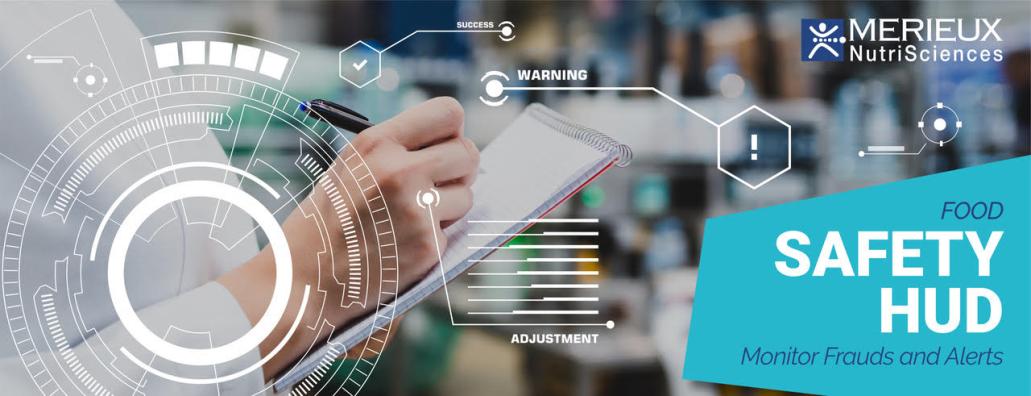 Global Allergen Recall Data
2021 Analysis:
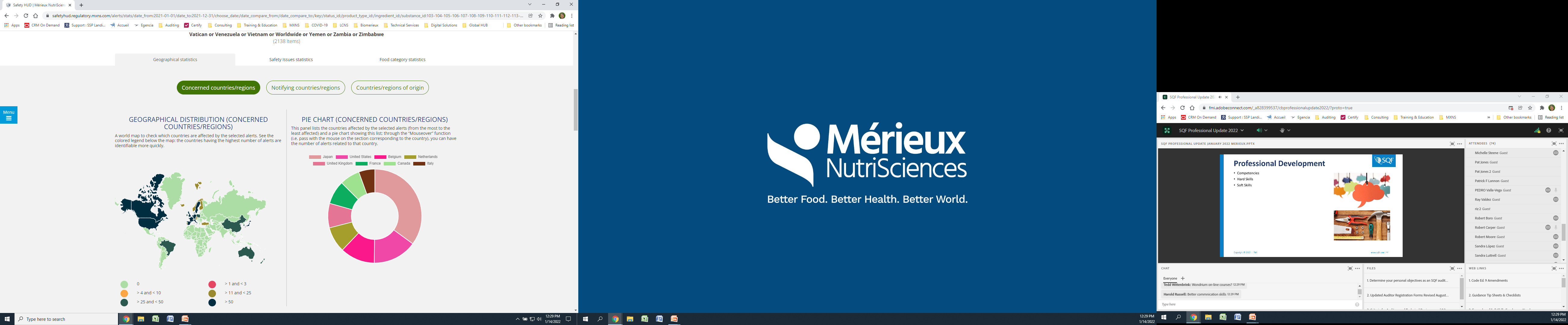 6
Preventive Controls of Allergens in the Facility
Modifying Allergen Preventive Control Plans to FSMA Requirements
21CFR117 Current Good Manufacturing Practices (cGMP) Compliance
Modifying HACCP/HARPC Hazard Analysis & Preventive Controls
Modifying Ingredient Storage and Mapping Allergen Movement throughout the Facility to assure containment preventive controls
Modifying allergen weighing to assure utensils do not have cross-contact
Check the use of rework for allergen cross-contact
Packaging Changeover Preventive Controls
Audit Changes for allergen control (like adding sesame)
Internal Audit
GFSI Audit
Customer Audits
Supplier Audits
“Gluten Free” or “Allergen Free” Audits
7
Labeling Preventive Controls
Developing & Updating Label Changes
Supplier Questionnaires for every ingredient
Consider Supplier Contracts requiring 3 month notification of label change
Develop or update Ingredient Statements based on supplier data
Supplemental Allergen Statements like “Contains: Peanut, Sesame”
Precautionary Statement like “May contain sesame”
Allergen and Gluten Free Claims and Validation Support
Reviewing Labels
Consider Third Party Experts to review new or updated labels (MXNS has labeling capabilities in over 100 countries)
Review all labels at Receiving prior to storage or usage
Review all labels at packaging changeover – most common cause of recalls
For packaging with inner allergen labels and outer allergen labels like snacks – assure labeling matches
Allergen Testing Preventive Controls
Conducting Allergen Cleaning Validation Studies

For ISO 17025 compliance in the allergen food safety world, proficiency testing must be interpreted carefully and objectively due to 
Matrix variations
Kit limitations

In the absence of suitable proficiency testing options what is the lab doing instead?
Round robin testing?
Blind internal spikes?
Employee Allergen Training Requirements
Public Courses
Online self-paced training
Customized Courses on site or virtual specific to your allergen control plan
Testing for Competency
At line label change procedure training to demonstrate competency
Maintaining Documentation Records to demonstrate to an inspector, auditor or customer

Mérieux NutriSciences can offer allergen training, consultants to assist with allergen validation studies, labeling experts and allergen program auditing services to assist companies.
Breakout Groups, Games & Prizes!
Breakout Discussion Groups (~25 minutes):
 Preventive Controls at the Site:
SQF Team Facilitates your Questions – Tammie Van Buren, Adam Friedlander
Merieux NutriSciences Team - John Kern, Tracie Sheehan, Martin Fowell
2) Labeling Preventive Controls:
 SQF Team Facilitates your Questions – Hilary Thesmar, Leann Chuboff
 Merieux NutriSciences Team - Stephanie Wilkins, Jennifer Kaupp
3) Allergen Testing & Training: 
SQF Team Facilitates your Questions – Kristie Grzywinski, Ashley Eisenbeiser
Merieux NutriSciences Team - Steve Oswald, Walt Brandl
Games & Prizes: after participation in the breakout discussions
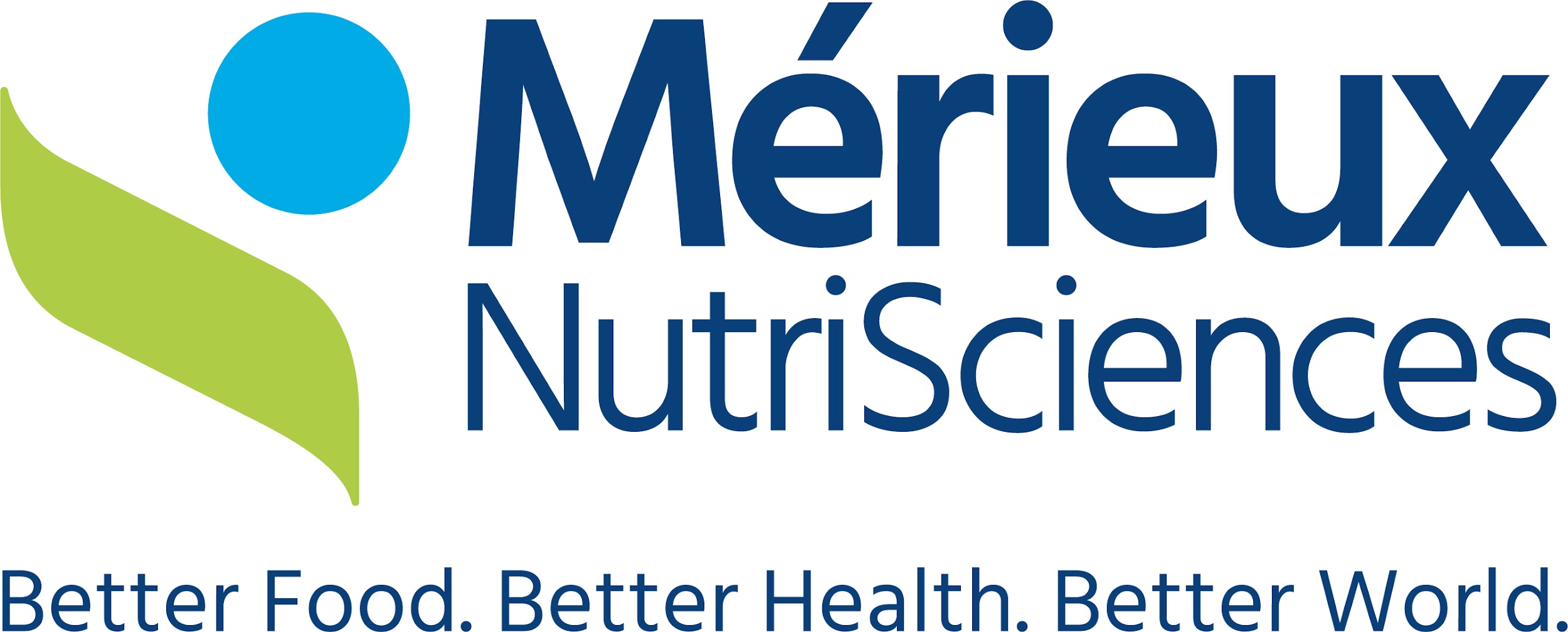 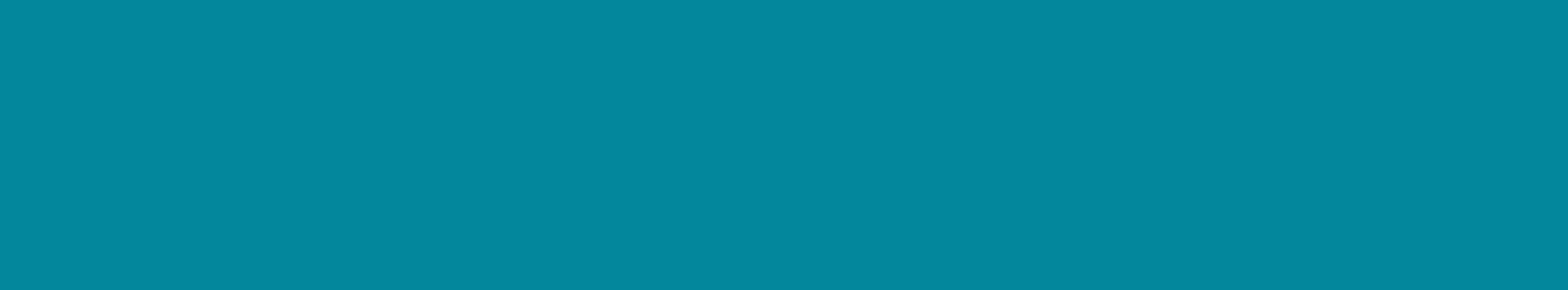 Thank you